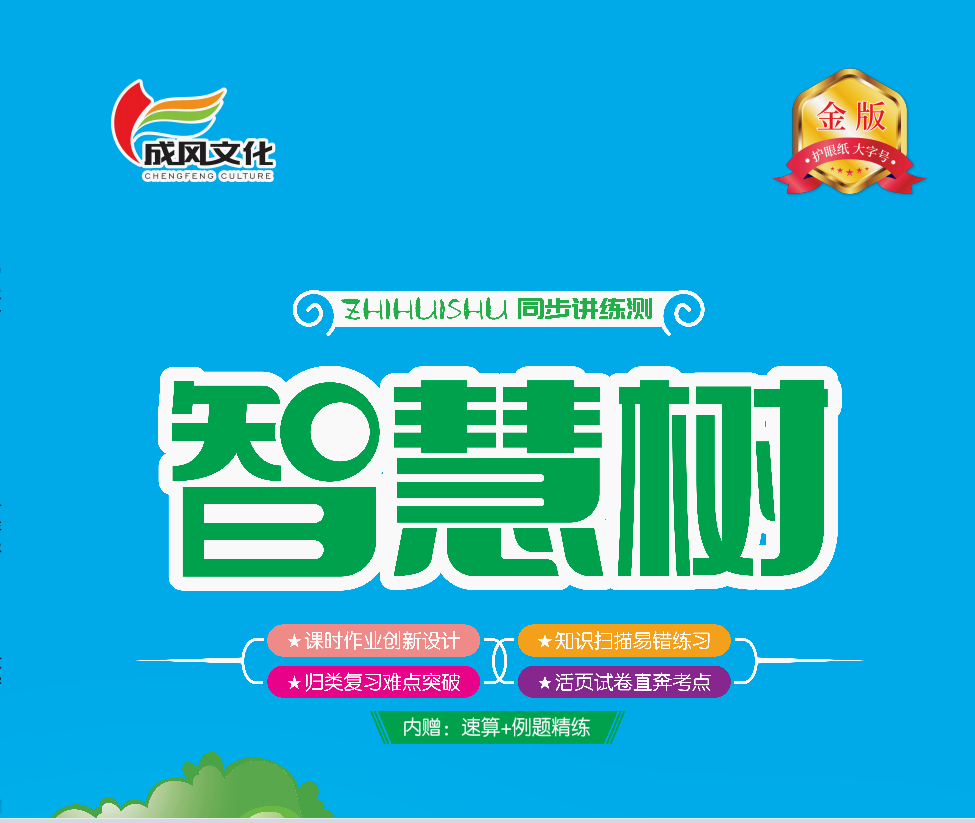 第六单元 有趣的平面图（一）第3课时 动手做（二）
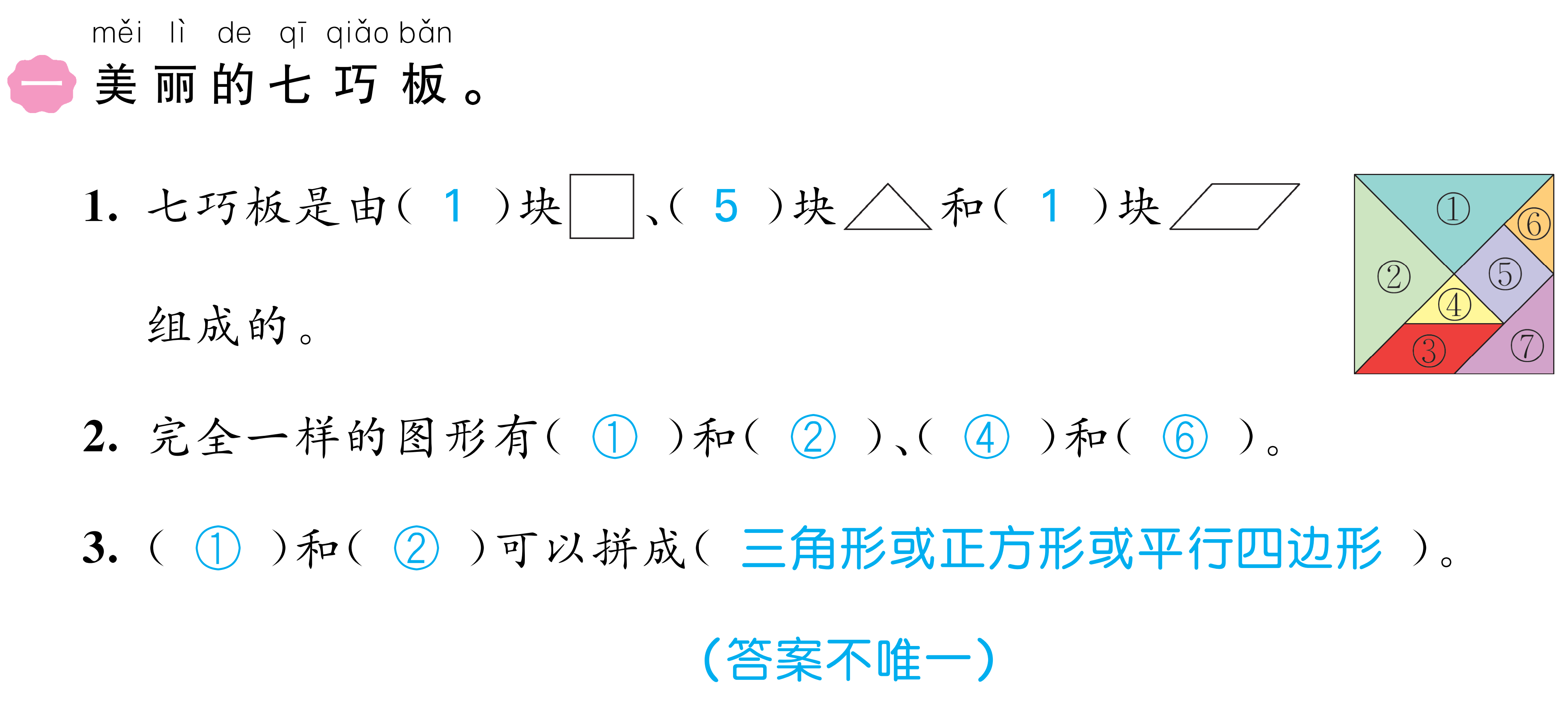 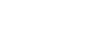 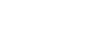 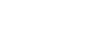 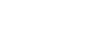 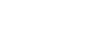 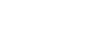 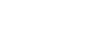 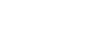 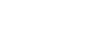 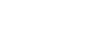 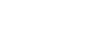 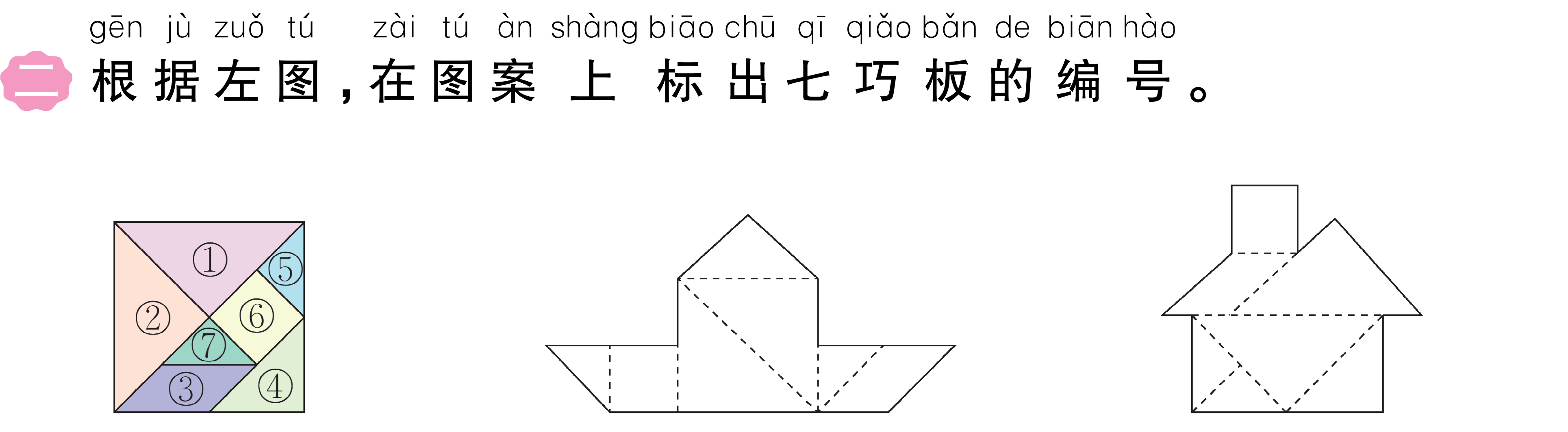 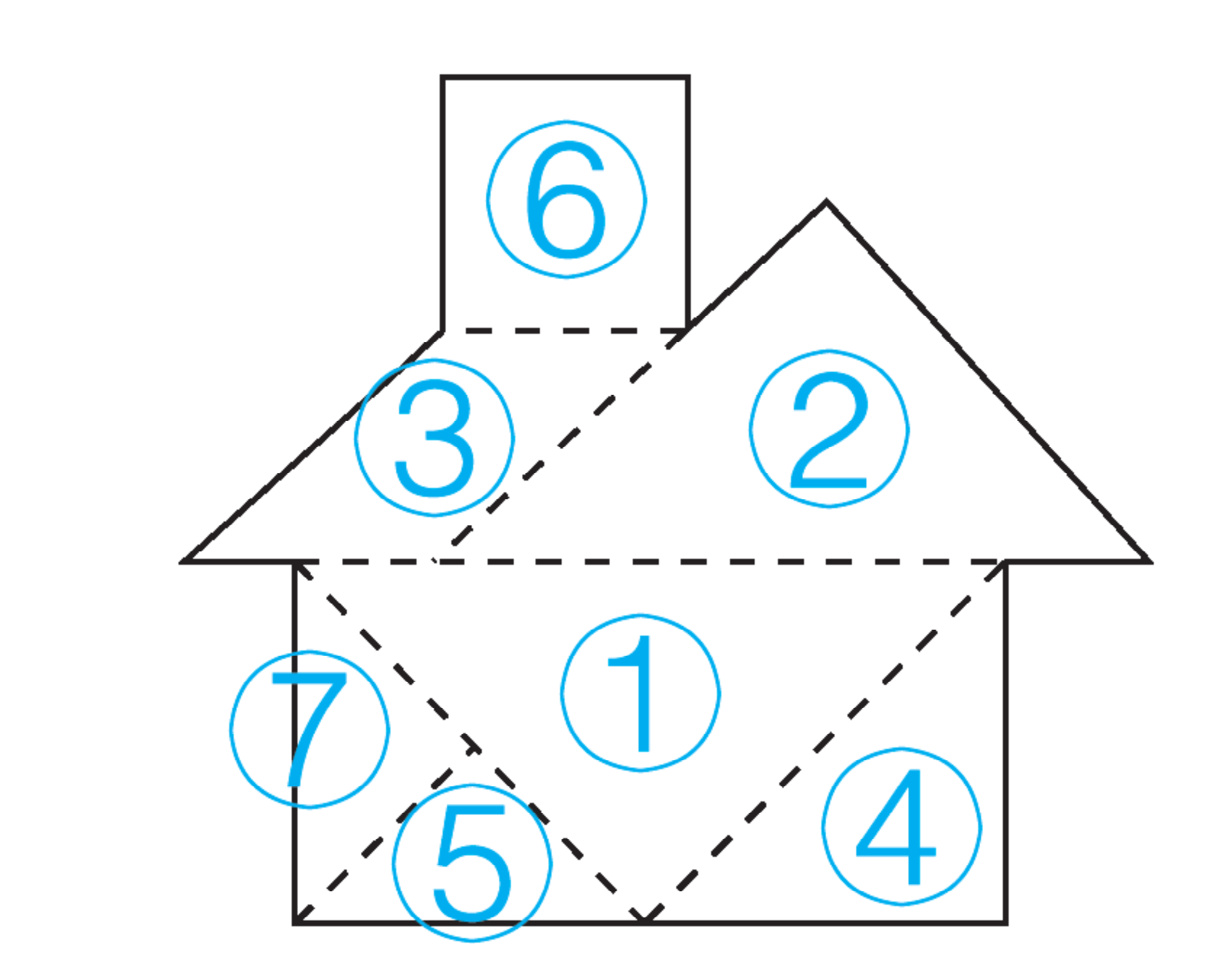 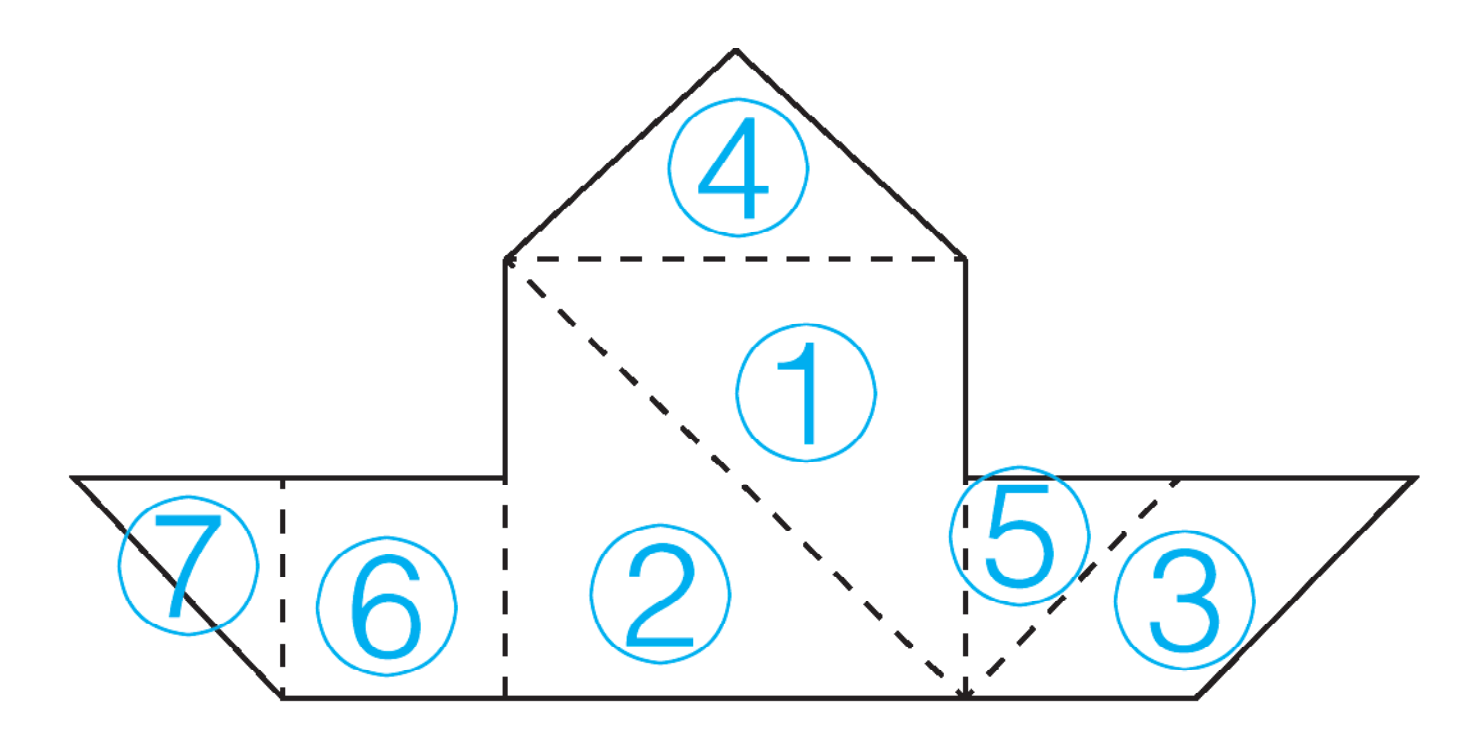 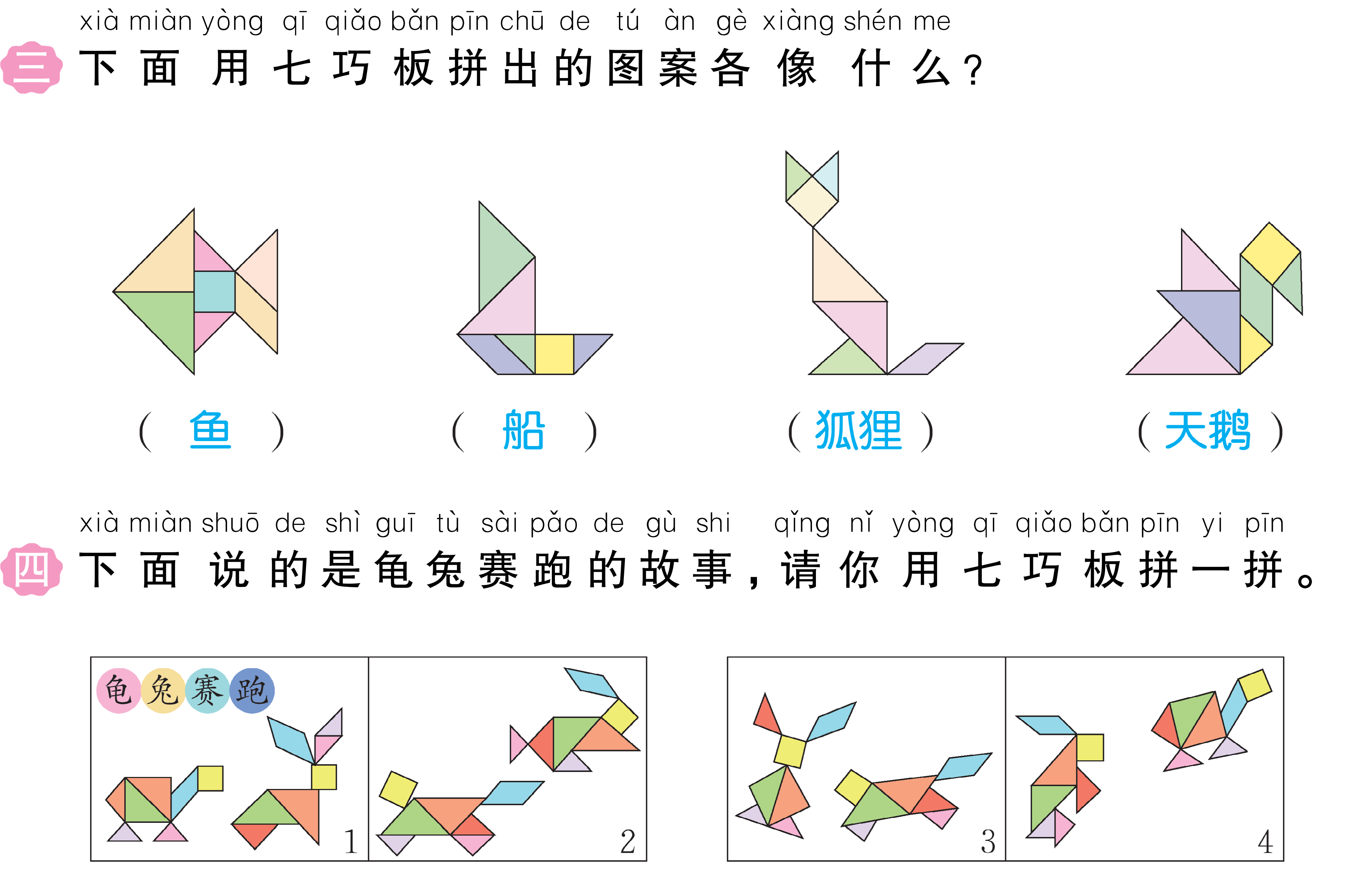 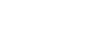 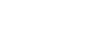 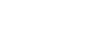 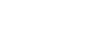 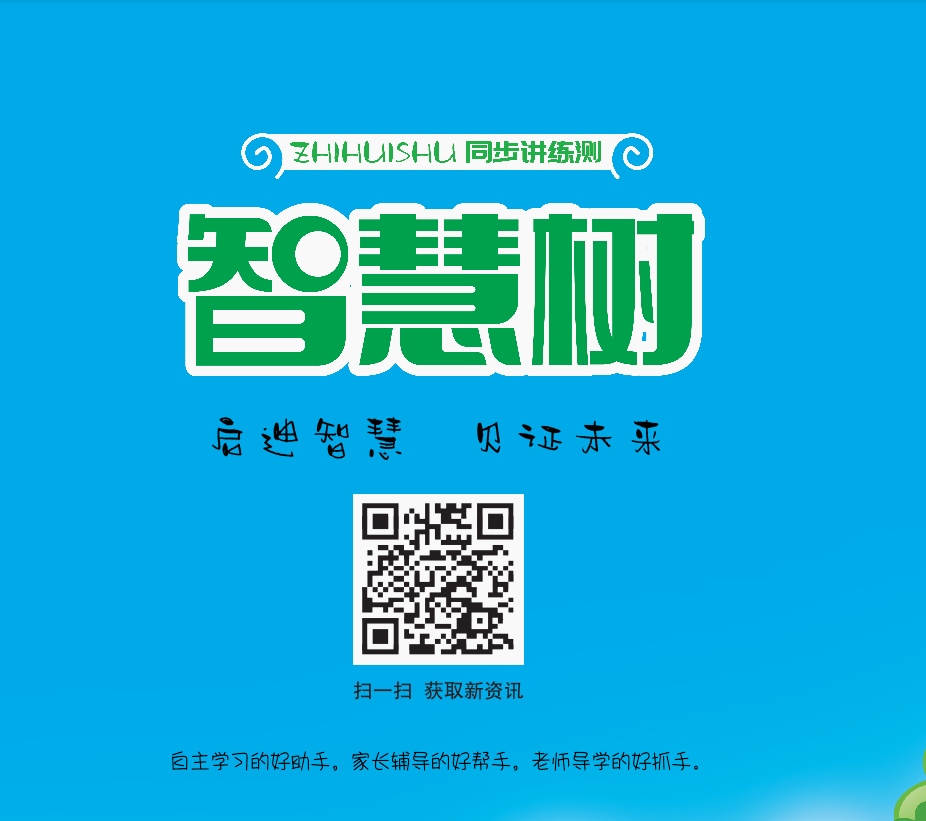 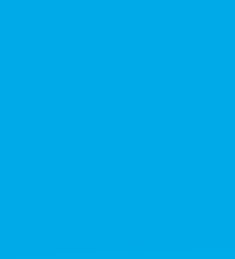